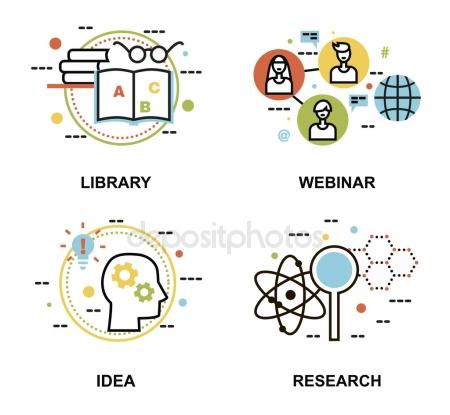 VÝZKUMNÝ PROCES A JEHO FÁZE
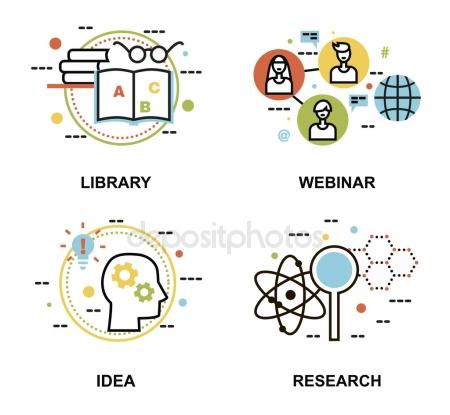 Výzkum
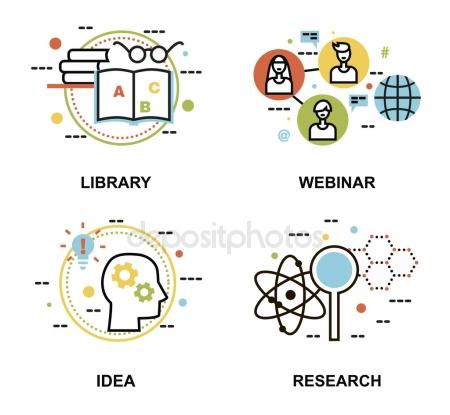 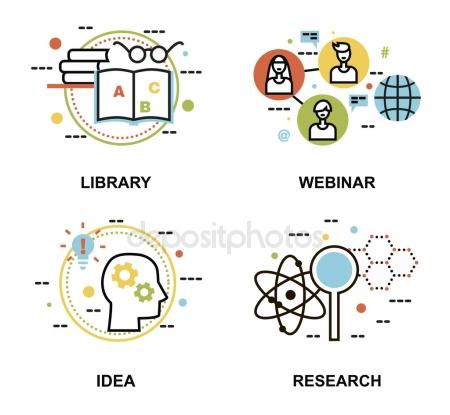 Fáze výzkumného procesu
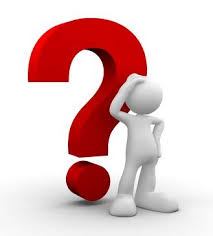 Vymezení výzkumného problému

Definice pojmů konstruktů, proměnných a jejich operacionalizace

Studium teoretických východisek
KONCEPČNÍ FÁZE
1. fáze: koncepční – vymezení výzkumného problému
Dimenze podstaty
Je problém důležitý?
Budou mít s jeho vyřešení prospěch PA/ZA, pacienti nebo společnost?
Lze výsledky uplatnit v teorii nebo praxi PA/ZA?
Dimenze metodologická
Je problém řešitelný?
Je možné sledovat jevy a vztahy mezi nimi?
Je možné problém zkoumat za využití vědeckých metod?
Praktická dimenze
Mám dostatečné znalosti a dovednosti potřebné k řešení problému?
Stihnu problém vyřešit v rámci časové dotace?
Jsou k dispozici osoby, které budou na výzkumu participovat?
Jsou dostatečné materiální a finanční zdroje na výzkum?
Etická dimenze
Je možné problém studovat tak, aby nedošlo k porušení lidských práv a svobod?
Jsem schopný ochránit anonymitu výzkumného souboru?
Kritické myšlení
Myšlenkový proces posuzující adekvátnost informací a adekvátnost a efektivitu postupů získávání informací.
Vyznačuje se logikou uvažování a seberegulací.
FAKTORY OVLIVŇUJÍCÍ KRITICKÉ MYŠLENÍ
VÝZKUMNÍK
Emoční prvky: způsoby myšlení, temperament, psychika…
Kognitivní prvky: znalosti, dovednosti, zkušenost…
SOCIOKULTURNÍ KONTEXT
Profesionální, socioekonomické, ekonomické, etické, morální…
ZPŮSOBY KRITICKÉHO MYŠLENÍ
Jistota, komplexnost, kreativita, flexibilita, zvědavost, čestnost, intuice, otevřenost, vytrvalost, reflexe
DOVEDNOSTI KRITICKÉHO MYŠLENÍ
Analýza, aplikace standardů, rozlišení rozdílů, hledání informací, logická úvaha, předvídání, transformace znalostí
STRUKTURA KRITICKÉHO MYŠLENÍ
1. ZNALOSTI
Všeobecné znalosti
Specifická znalost výzkumného problému
Specifická znalost výzkumné práce
2. ZKUŠENOSTI
Všeobecné zkušenosti
Specifická zkušenost s jevem výzkumného problému
Specifická zkušenost s výzkumnou prací
3. SCHOPNOSTI
Obecného kritického myšlení
Specifického kritického myšlení v oblasti posouzení výzkumného problému
Specifického kritického myšlení v oblasti výzkumné práce
Nezávislost, spravedlnost, nadhled, čestnost, vytrvalost, zvědavost, sebejistota, duševní pokora, odvaha riskovat
4. POSTOJE
5. TECHNIKY
Kritická analýza, induktivní myšlení, deduktivní myšlení, vyvožení platných závěrů, rozlišení faktů od nepodložených názorů, hodnocení důvěryhodnosti informačního zdroje, objasnění problému, rozpoznání východisek
1. fáze: koncepční – vymezení výzkumného problému
Jedná se o tázací větu, která se ptá na vztah mezi dvěma nebo více proměnnými.
Je proměnná A ve vztahu k proměnné B?
Za jakých podmínek vzniká vztah mezi proměnnou A a B?
Výzkumník přesně formuluje, co chce zkoumat, koho chce zkoumat, kdy a v jakých situacích.
Odpověď na tuto otázku je to co hledáme výzkumem.
Jasná definice je stavebním prvkem pro kvalitní výzkum.
Obsah výzkumného problému ovlivňuje formulaci hypotéz a výzkumné otázky.
Vhodné je využití Standardizovaného formátu klinické otázky PICO(TS) nebo PECO(TS)
Obsah výzkumného problému ovlivňuje volbu výzkumné metody.
1. fáze: koncepční – pojmy, konstrukty, proměnné
1. fáze: koncepční – pojmy, konstrukty, proměnné
PROMĚNNÉ
NEZÁVISLÉ PROMĚNNÉ = vysvětlující proměnná
Je s ní manipulováno s sleduje se vliv na závislé proměnné
Manipulace s nezávislou proměnnou a sledování vlivu na závislou proměnnou
ZÁVISLÉ PROMĚNNÉ = měla by reagovat na změnu nezávislé proměnné
INTERVENUJÍCÍ PROMĚNNÁ
Proměnná se kterou není v rámci výzkumu operováno.
Rušivý faktor, který chce co nejvíce eliminovat.
Červeně označ nezávislé proměnné
Zeleně závislé proměnné
Vymysli příklad intervenující proměnné
Zamysli se, zda lze stanovené proměnné dobře operacionalizovat
Je výzkumný problém správně formulován?
Ovlivňuje vzdělání sester znalosti o EBN?

Ovlivňuje délka praxe ve zdravotnictví schopnost aktivního naslouchání?

Zdravotní setry pracující na jednotkách intenzivní péče udávají vyšší zájem o vzdělávání v oblasti péče o centrální venózní vstupy nežli setry pracující na standartních lůžkových zařízeních.

Věk respondentů bude ovlivňovat sebehodnocení v oblasti schopnosti posouzení stavu pacienta.

Počet káv vypitých za směnu ovlivňuje typ oddělení, kde sestry pracují.

Sestry pracující na lůžkovém oddělení vykouří za směnu více cigaret, než sestry pracující v ambulantní sféře.

Ovlivňuje aplikace intravenózní terapie vitamínu C výskyt infekcí u příjemců?
Výzkumná otázka – kvantitativní výzkum
Výzkumná otázka – Kvalitativní výzkum
1. fáze: koncepční – studium teoretických východisek
Volba rešeršní strategie
Databáze/vyhledávače
Klíčová slova
Česky
Anglicky 
Vyřazující kritéria
Rok publikace
Jazyk
Strukturovaný abstrakt nebo fulltext
Duplicita vyhledaných výsledků - preference primárního zdroje
Hayesova pyramida evidence důkazů
Pracovní úkol:
Definování rešeršní strategie
Sumarizace výsledků rešeršní činnosti
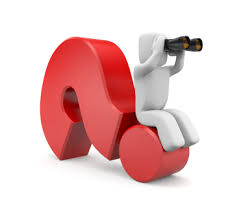 Na základě tvrzení stanov vhodná klíčová slova pro rešeršní strategii
Demonstruj vyhledávací strategii za využití  databáze KUK elektronické zdroje: https://ezdroje.muni.cz/
Ovlivňuje vzdělání sester znalosti o EBN?

Ovlivňuje délka praxe ve zdravotnictví schopnost aktivního naslouchání?

Zdravotní setry pracující na jednotkách intenzivní péče udávají vyšší zájem o vzdělávání v oblasti zajištění centrálních venózních vstupů nežli setry pracující na standartních lůžkových zařízeních.

Věk respondentů bude ovlivňovat sebehodnocení v oblasti schopnosti posouzení stavu pacienta.

Počet káv vypitých za směnu ovlivňuje typ oddělení, kde sestry pracují.

Sestry pracující na lůžkovém oddělení vykouří za směnu více cigaret než sestry pracující v ambulantní sféře.

Ovlivňuje aplikace intravenózní terapie vitamínu C výskyt infekcí u příjemců?
Zdroje
BÁRTLOVÁ S., SADÍLEK P., TÓTHOVÁ V. Výzkum v ošetřovatelství. Brno, Národní centrum ošetřovatelství a nelékařských zdravotnických oborů, 2008. ISBN 978-80-7013-467-2.
BRABCOVÁ, J a kol. Skoč! Aneb reálný život, Plzeň: Grafia 2005, ISBN 80 -902340-7-9
http://knihovna.upol.cz/lf (vzdělávání, DSP).
DISMAN, M. Jak se vyrábí sociologická znalost. Karolinum, Praha 1993, 2005.
FARKAŠOVÁ, D. A kol. Výzkum v ošetrovatelstve. Martin: Osveta, 2006.
ISBN 80-80632-286.
HENDL, J. Kvantitativní výzkum: základní metody a aplikace. Praha: Portál, 2005. ISBN 80-7367-040-2.
HUŠÁK, V. Jak napsat publikaci? Jak připravit prezentaci?, Olomouc: LF UP 2007, ISBN 978-80-44-1736-3.
CHRÁSKA, M. Metody pedagogického výzkumu: základy kvantitativního výzkumu. Praha: Grada Publishing, 2007. ISBN 978-80-247-1369-4.
KUTNOHORSKÁ, J. Výzkum v ošetřovatelství. Praha: Grada, 2009. ISBN 
978-80-247-2713-4.
MAZALOVÁ, L. Kapitoly z výzkumu v ošetřovatelství, Olomouc: Fakulta zdravotních věd 2016. Dostupné: http://old.fzv.upol.cz/fileadmin/user_upload/FZV/DSP_Osetrovatelstvi/Skripta/Kapitoly_z_vyzkumu_v_osetrovatelstvi.pdf
PLEVOVÁ I, et al. Ošetřovatelství. I Praha: Grada, 2011. ISBN 9788024735573.
PUNCH, K. Úspěšný návrh výzkumu. Translated by Jan Hendl. Vyd. 1. Praha: Portál, 2008. 230 s. ISBN 9788073674687.
ŽIAKOVÁ, K et al. Ošetrovateľstvo teóra a vedecký výzkum, Martin: Osveta 2003, ISBN 80-8063-131-X
http://www.e-metodologia.fedu.uniba.sk/index.php/o-ucebnici/ako-citovat.php
https://www.google.cz/search?q=Testov%C3%A9+krit%C3%A9rium&ie=utf-8&oe=utf-8&client=firefox-b-ab&gfe_rd=cr&dcr=0&ei=GEe6WeTHCKGE8QfBkYXoCQ
http://home.ef.jcu.cz/~birom/stat/cviceni/09/p_value.pdf
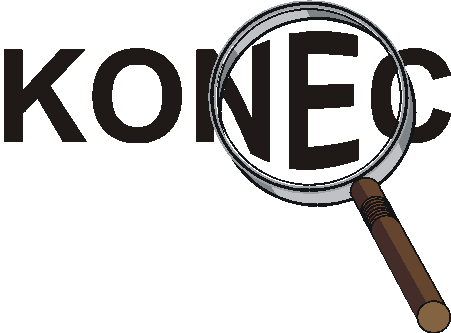 Hodně zdaru při výzkumu